Resource 1.5- Mind Mirror
Collaborative Mind Mirror on Self-Perception
Essential Question
Self-perception is the understanding of how you see yourself.  It includes your confidence and your self-esteem.  The essential question, though, is what criteria do we, and should we, use to create our self-perception?
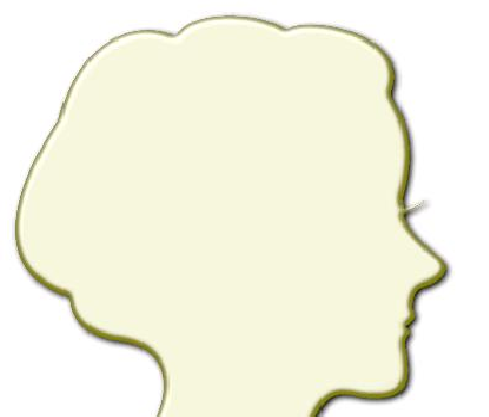 Directions
Inside the outline of the speaker’s head, create a presentation that displays the speaker’s self-perception in the poem “Identity”.  Your display must include the following:
-Two quotes from the text that reveal the speaker’s self perception
-Two of your own phrases.
-Two drawings that embody the speaker’s beliefs.
Group Roles
Evidence Gatherer: 
Copywriter:
Artistic Consultant:
Designer: